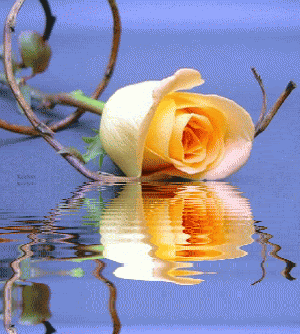 আজকের বাংলা ক্লাশে তোমাদের
অভিন্দন ও শুভেচ্ছা
পরিচিতি
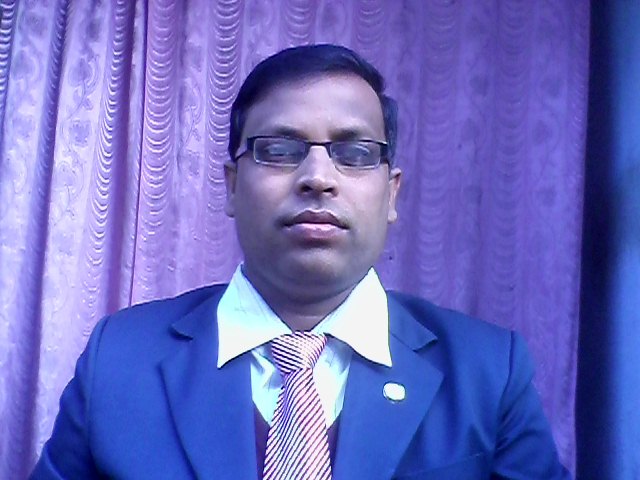 মোঃমোবারক হোসেন সহকারি শিক্ষক (বাংলা ) কোয়ালী পাড়া উচ্চ বিদ্যালয় । 
বাগমারা ,রাজশাহী 
মোবাইলঃ ০১৭১২৯২৮৩১২       		                Email.mobarokbagmara@gmail.com
পাঠ পরিচিতি
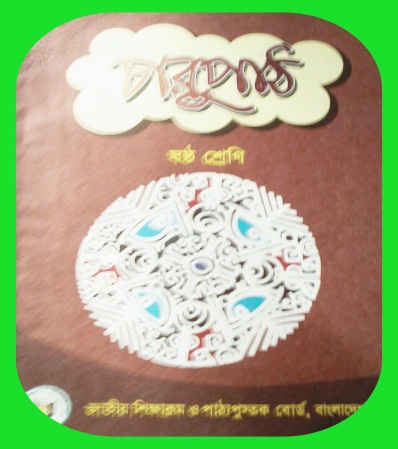 শ্রেণিঃ ষষ্ঠ 
বিষয়ঃ বাংলা ১ম পত্র 
( কবিতা )
নিচের ছবিগুলি লক্ষ্য কর
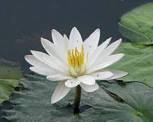 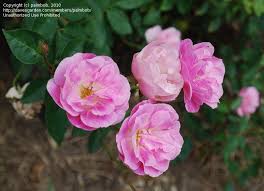 শাপলা
গোলাপ
নিচের ছবিগুলি লক্ষ্য কর
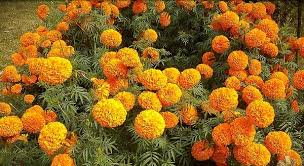 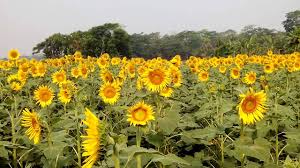 সূর্যমূখী
গাঁধা
নিচের ছবিটি লক্ষ্য কর
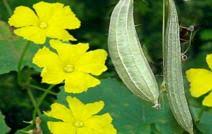 ঝিঙে  ফুল
আজকের পাঠ
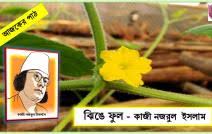 ঝিঙে ফুল
             কাজী নজরুল ইসলাম
শিখনফলঃ-
   এই পাঠ শেষে শিক্ষার্থীরা –
  কবি কাজী নজরুল ইসলাম এর সংক্ষিপ্ত পরিচিতি উল্লেখ করতে পারবে ।
   কবিতাটি শুদ্ধ উচ্চারণে আবৃত্তি করতে  পারবে ।
   কবির প্রকৃতি প্রেমের পরিচয় ব্যাখ্যা করতে পারবে ।
    কবিতাটির মূল বক্তব্য বিশ্লেষণ করতে পারবে ।
কবি পরিচিতি
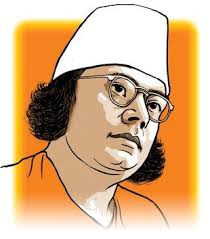 একক কাজ
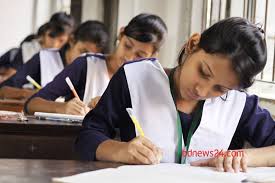 কবি কাজী নজরুল ইসলাম এর সম্পর্কে পাঁচটি বাক্য লেখ ।
আদর্শ পাঠ
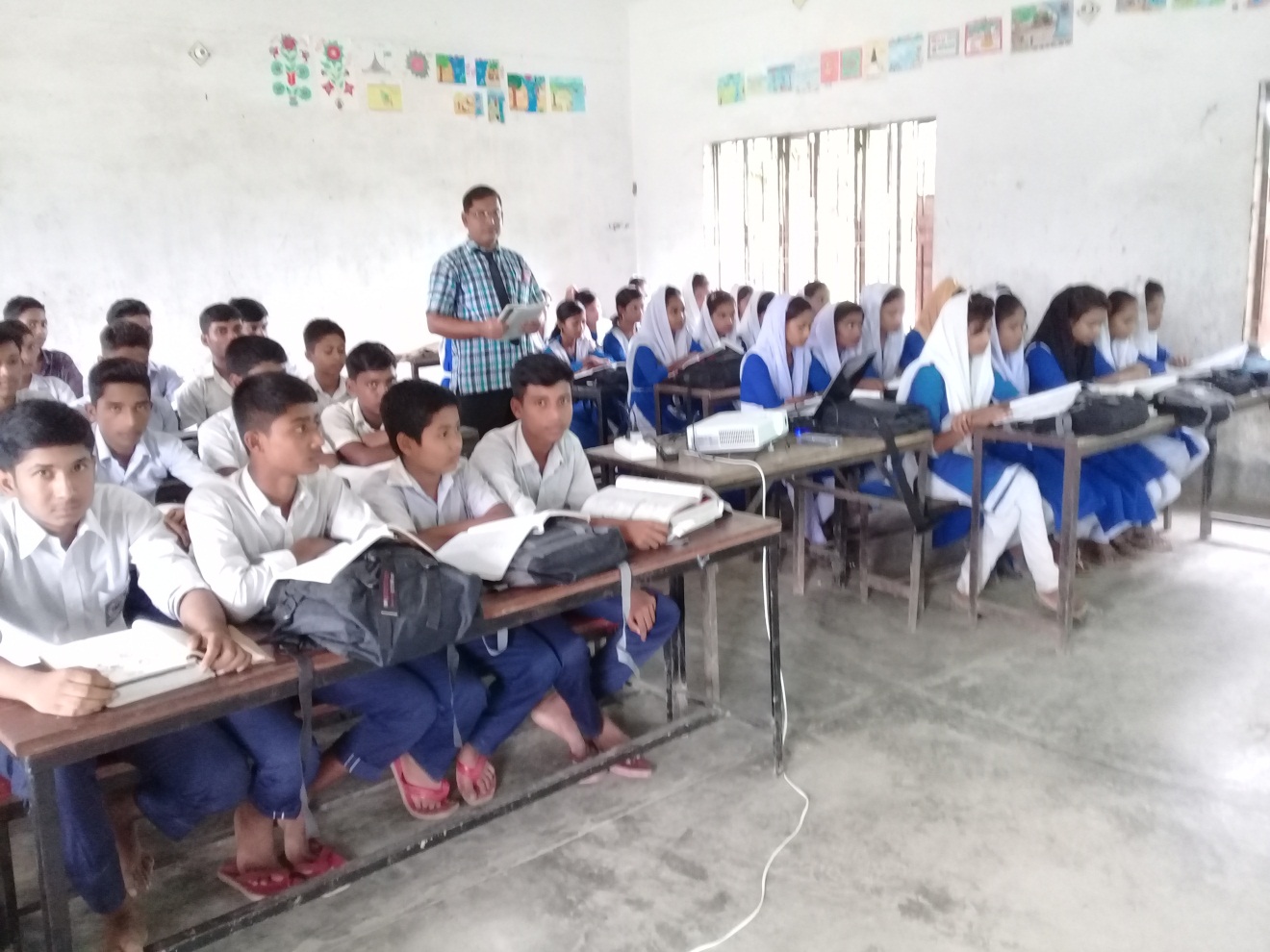 সরব পাঠ
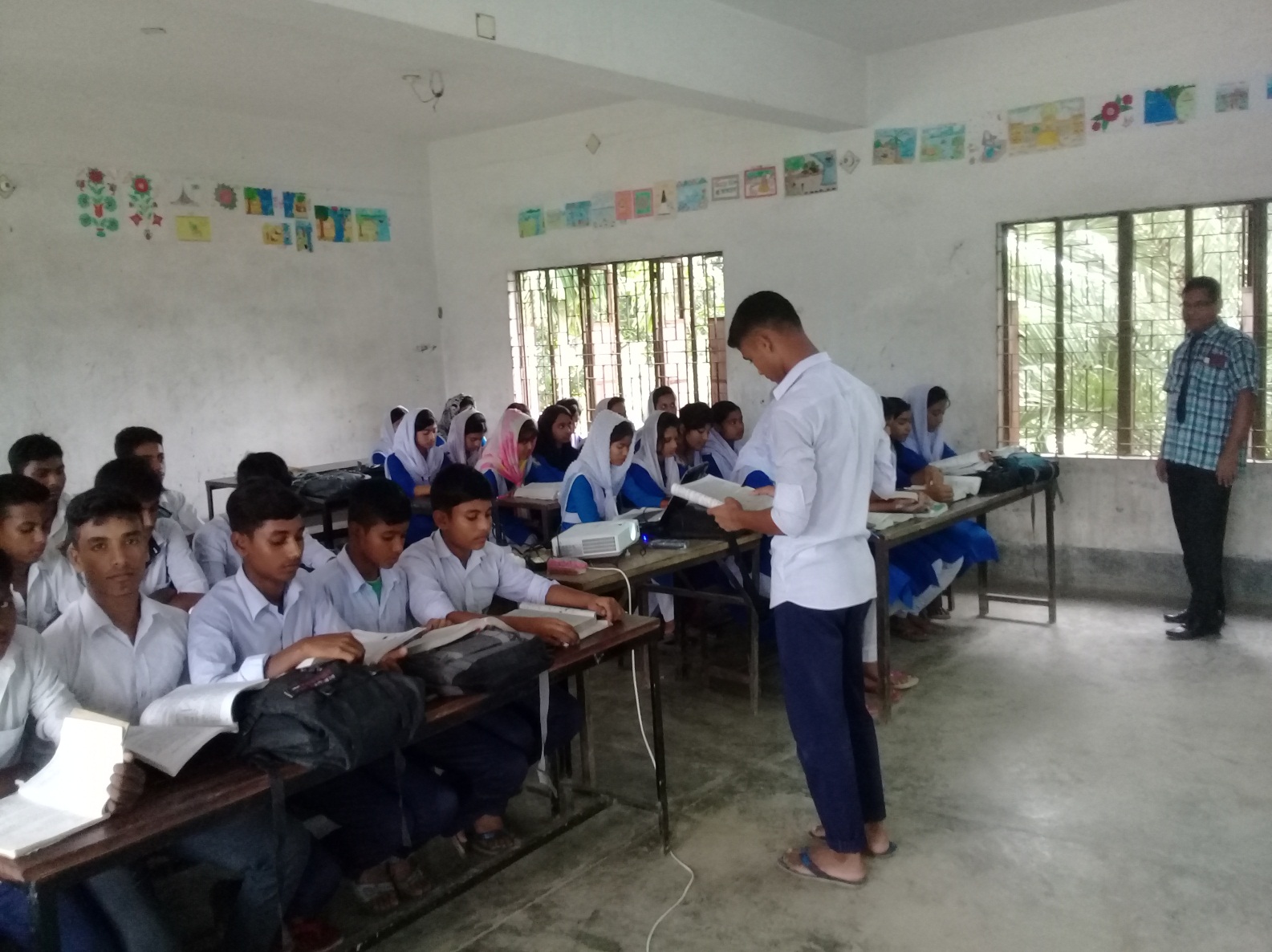 আজকের পাঠের নতুন শব্দের অর্থ জেনে নেই
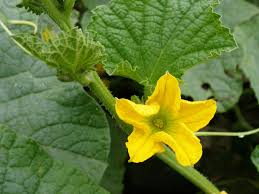 ঝিঙে ফুল
ঝিঙে সবজির ফুল
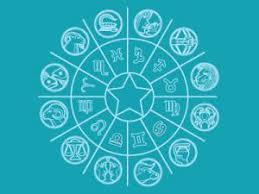 ফিরোজিয়া
ফিরোজা রঙের
গুল্মে পর্ণে
ঝোপঝাড়ে ও
পত্রপল্লবে
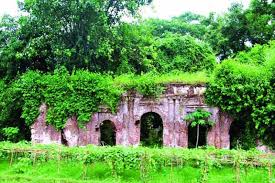 লতার কানে
লতিকার কর্ণে
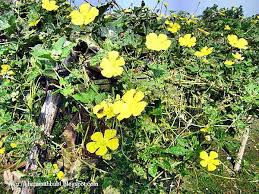 আজকের পাঠের নতুন শব্দের অর্থ জেনে নেই
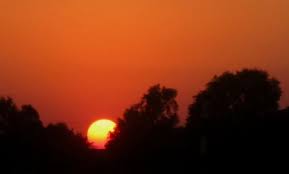 সন্ধ্যায়
সাঁঝে
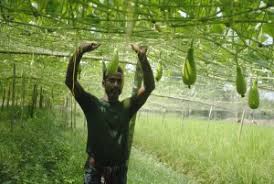 মাচা
মাচান
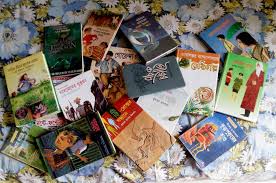 আলুথালু
এলোমেলো
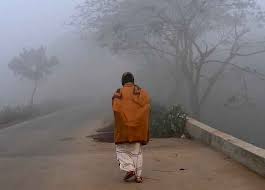 পউষের
পৌষ মাসের
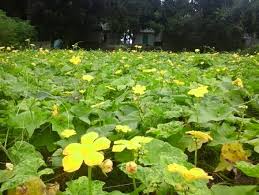 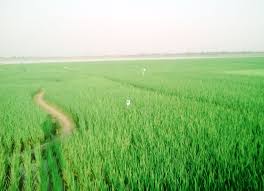 ঝিঙে ফুল ! ঝিঙে ফুল !
সবুজ পাতার দেশে ফিরোজিয়া ফিঙে- কুল-
            ঝিঙে ফুল ।
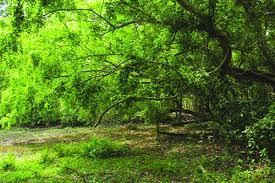 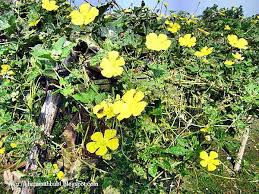 গুল্মে পর্ণে
লতিকার কর্ণে 
ঢলঢল স্বর্ণে
            ঝলমল দোলো দুল-
                                ঝিঙে ফুল
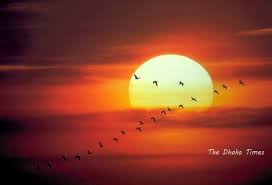 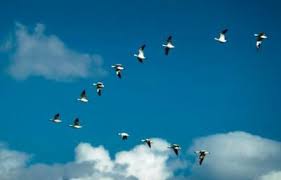 পাতার দেশের পাখি বাঁধা হিয়া বোঁটাতে ,
গান তব শুনি সাঁঝে তব ফুটে ওঠাতে ।
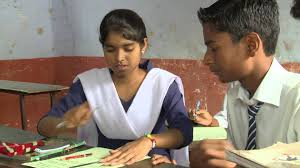 জোড়ায় কাজ
‘সবুজ পাতার দেশ’ বলতে কবি কী বুঝিয়েছেন ?- ব্যাখ্যা কর ।
সমাধানঃ-
‘সবুজ পাতার দেশ’ বলতে কবি চির সবুজে ঘেরা আমাদের এই দেশকে বুঝিয়েছেন।
সবুজ মাঠ,ফসলের খেত, বনবনানীতে ঘেরা আমাদের এই দেশ ।গাছের সবুজ পাতার আচ্ছাদনে রচিত হয়েছে পাতার পারাবার । যে দিকে তাকানো যায় সেদিকেই অবারিত সবুজ ।তাই কবি এ দেশকে সবুজ পাতার দেশ বলেছেন ।
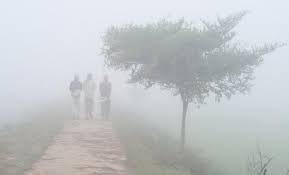 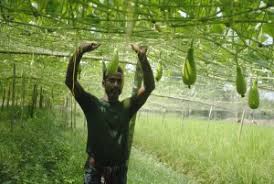 পউষের বেলাশেষ 
পরি জাফরানি বেশ 
মরা মাচানের দেশ 
করে তোলে মশ্ গুল  
ঝিঙে ফুল
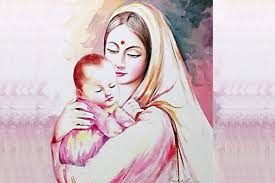 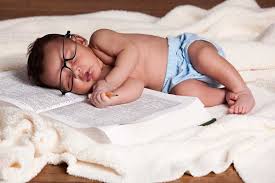 শ্যামলী মায়ের কোলে সোনামুখ খুকু রে , 
আলুথালু ঘুমু যাও রোদে গলা দুপুরে ।
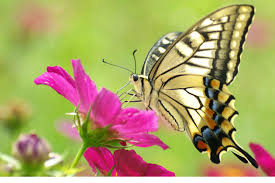 প্রজাপতি ডেকে যায়- 
‘বোঁটা ছিঁড়ে চলে আয়!’
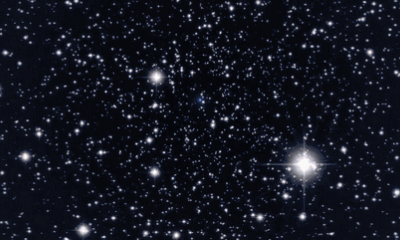 আসমানে তারা চায় –
‘চলে আয় এ অকূল !’
                         ঝিঙে ফুল ।।
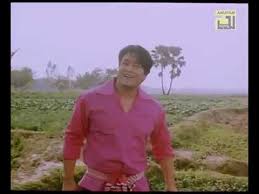 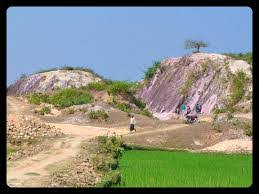 তুমি বলো-’আমি হায় 
ভালোবাসি মাটি-মা’য়,
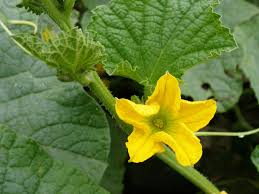 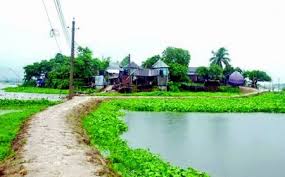 চাই না ও অলকায়- 
ভালো এই পথ- ভুল !
                                       ঝিঙে ফুল ।।
দলীয় কাজ
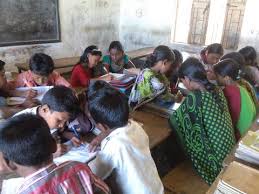 “প্রকৃতির প্রতি ভালোবাসাই ‘ঝিঙে ফুল’ কবিতার মূল সুর ।”-মূল্যায়ন কর ।
মূল্যায়ন
কাজী নজরুল ইসলাম কত সালে জন্ম গ্রহণ করেন ?
(ক) ১৮৯৯ সালে  (খ) ১৮৯৮ সালে (গ) ১৮৯৭ সালে  (ঘ) ১৮৯৬ সালে
কাকে ‘সোনামুখ খুকু’ বলা হয়েছে ?
(ক) লতিকাকে (খ০ প্রজাপতিকে  (গ) ফিঙে পাখিকে     (ঘ) ঝিঙে ফুলকে
ঝিঙে ফুলের কাছে মাটি হলো কী ?
(ক) মেয়ে    (খ)  বন্ধু       (গ)   মা         (ঘ) শেষ আশ্র্য়
বাড়ির কাজ
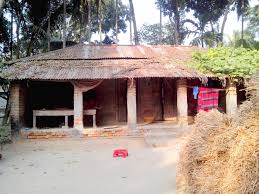 ‘ঝিঙে ফুল’ কবিতার মূলভাব -১০ টি বাক্যে  লিখে আনবে।
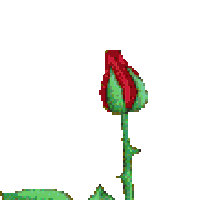 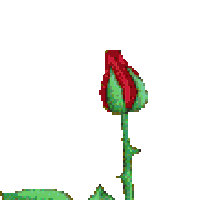 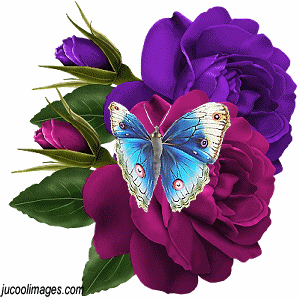 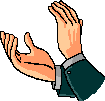 সবাইকে ধন্যবাদ
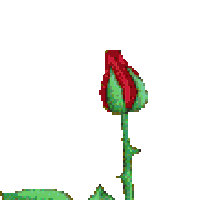 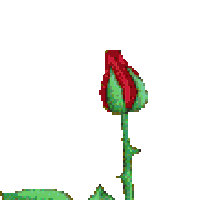